CENG3430 Tutorial 1
CENG3430 Tutorial 1, Introduction to Vivado v.7a
Introduction to Vivado
1
Vivado
Programming using IDE for VHDL / Verilog
Download the compiled code to FPGA board
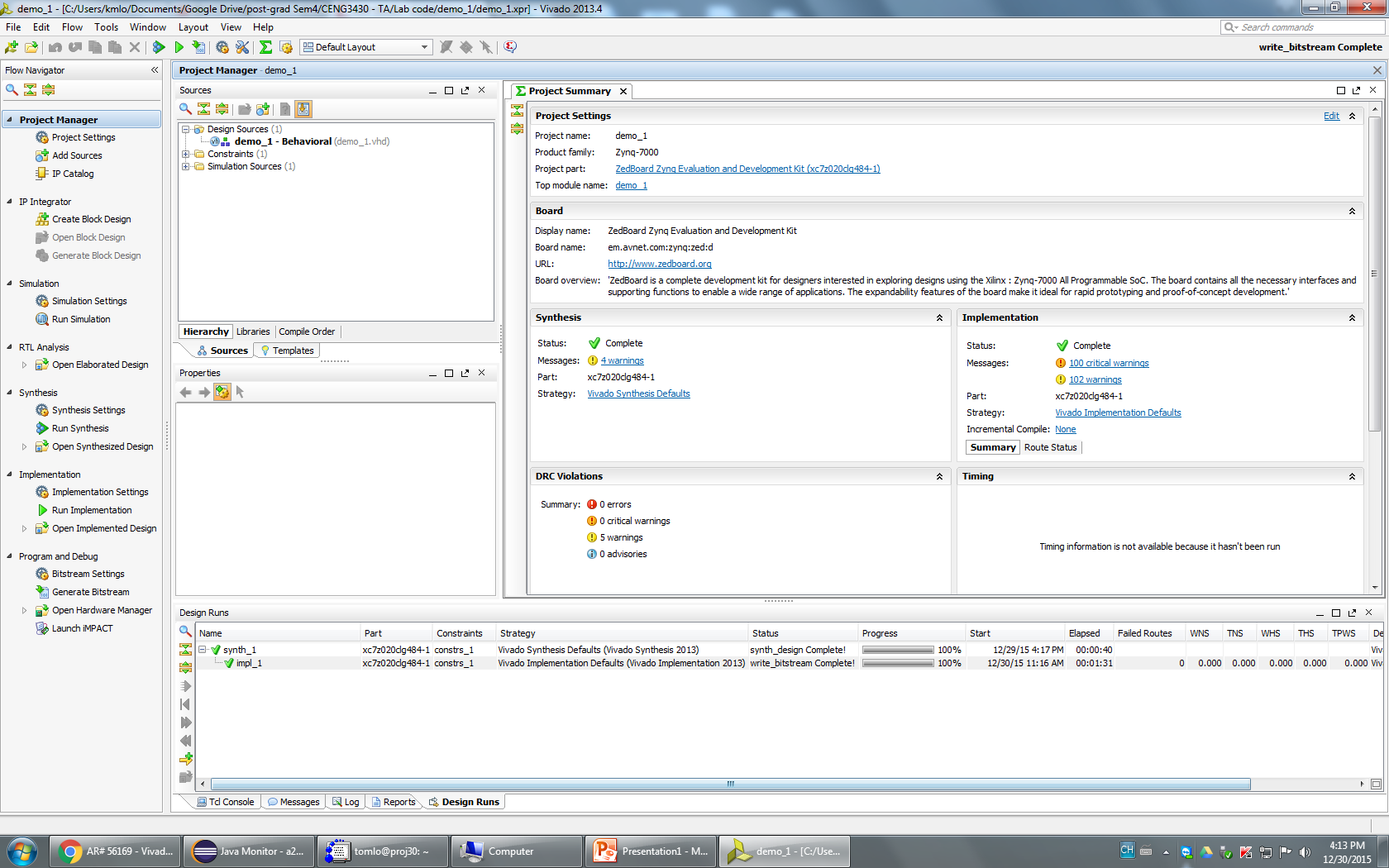 CENG3430 Tutorial 1, Introduction to Vivado v.7a
2
Step 1: Start the software
Double click the Vivado icon in the desktop


Or start from the Start Menu
CENG3430 Tutorial 1, Introduction to Vivado v.7a
3
Step 2: Create a new project
CENG3430 Tutorial 1, Introduction to Vivado v.7a
4
Or Click File -> New Project…
CENG3430 Tutorial 1, Introduction to Vivado v.7a
5
Step 3 : Click Next
CENG3430 Tutorial 1, Introduction to Vivado v.7a
Step 4: Enter the project name
             Select the project location for storage
6
CENG3430 Tutorial 1, Introduction to Vivado v.7a
Step 5: Select RTL Project -> Next
7
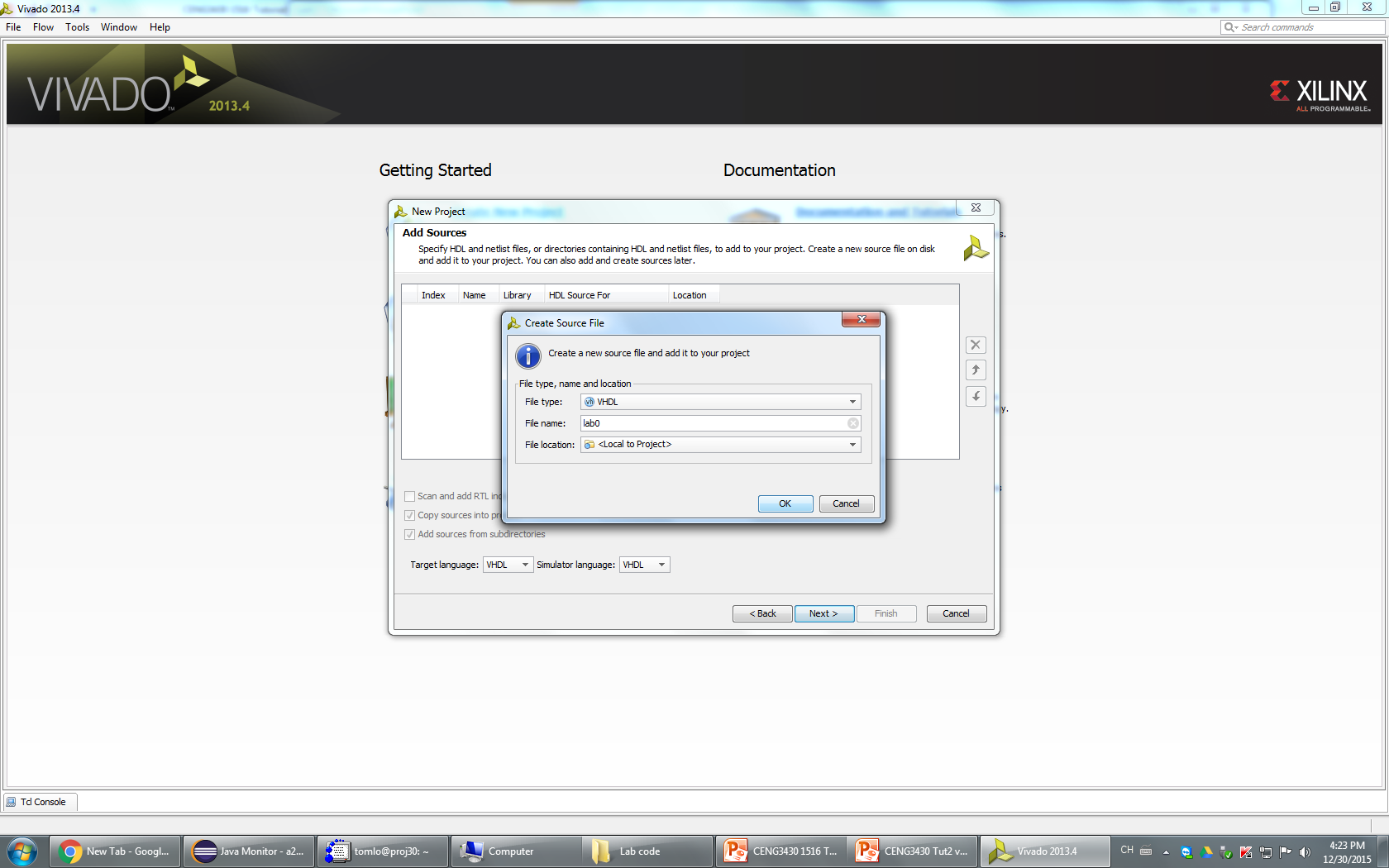 2
1
↑3
Step 6: 
1. Select Target language and simulator language as “VHDL”
2. Click “Create File”
    Make sure the File type is VHDL
    Give name to the source file 
    Click OK
3. Click Next
CENG3430 Tutorial 1, Introduction to Vivado v.7a
8
CENG3430 Tutorial 1, Introduction to Vivado v.7a
9
Step 7: Click Next
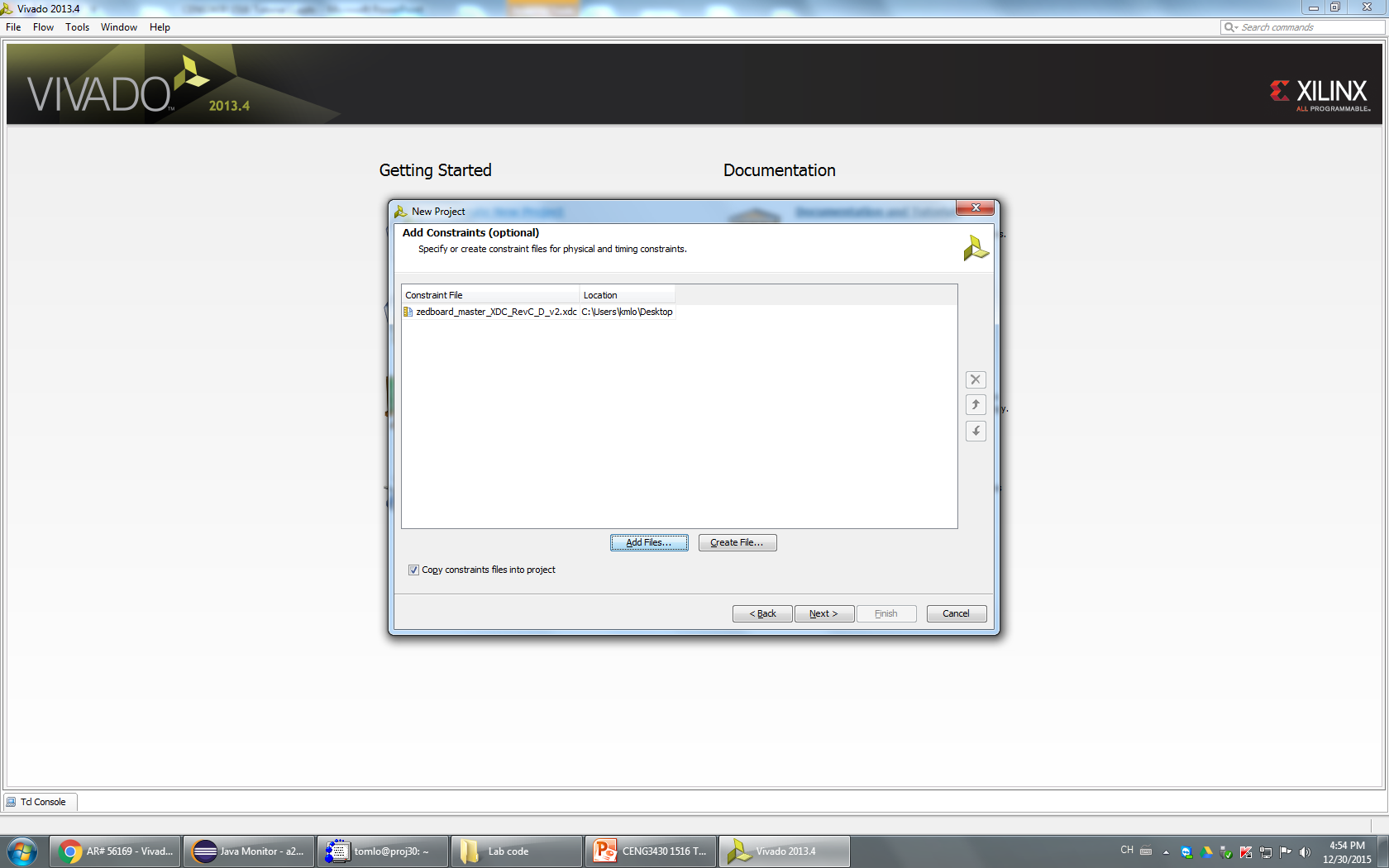 CENG3430 Tutorial 1, Introduction to Vivado v.7a
Step 8: Click Add Files, select the downloaded XDC file
             Press Next or Press Next if no XDC file
10
CENG3430 Tutorial 1, Introduction to Vivado v.7a
11
Step 9: Click Boards -> Select Zedboard -> Click Next
CENG3430 Tutorial 1, Introduction to Vivado v.7a
12
Step 10: Click Finish
CENG3430 Tutorial 1, Introduction to Vivado v.7a
13
Step 10: If you see this box, just click OK
Now we can start writing our code
This is the programming interface :
Code writing area
Source directory
CENG3430 Tutorial 1, Introduction to Vivado v.7a
Select different tools
14
Shows the IDE status / warning / error message
CENG3430 Tutorial 1, Introduction to Vivado v.7a
In the source directory, you will see the source file created in Step 6.
Double click to open it.

(It is normal to see the file name appears twice in syntax error files and non-module file if the source code is empty or has syntax error)
15
CENG3430 Tutorial 1, Introduction to Vivado v.7a
16
Copy the code downloaded file eLearning
CENG3430 Tutorial 1, Introduction to Vivado v.7a
17
After saving the code, the source directory should look like this
How to write a testbench?
After finishing your source code

Under the source window,  right click on the simulation sources
-> Add sources
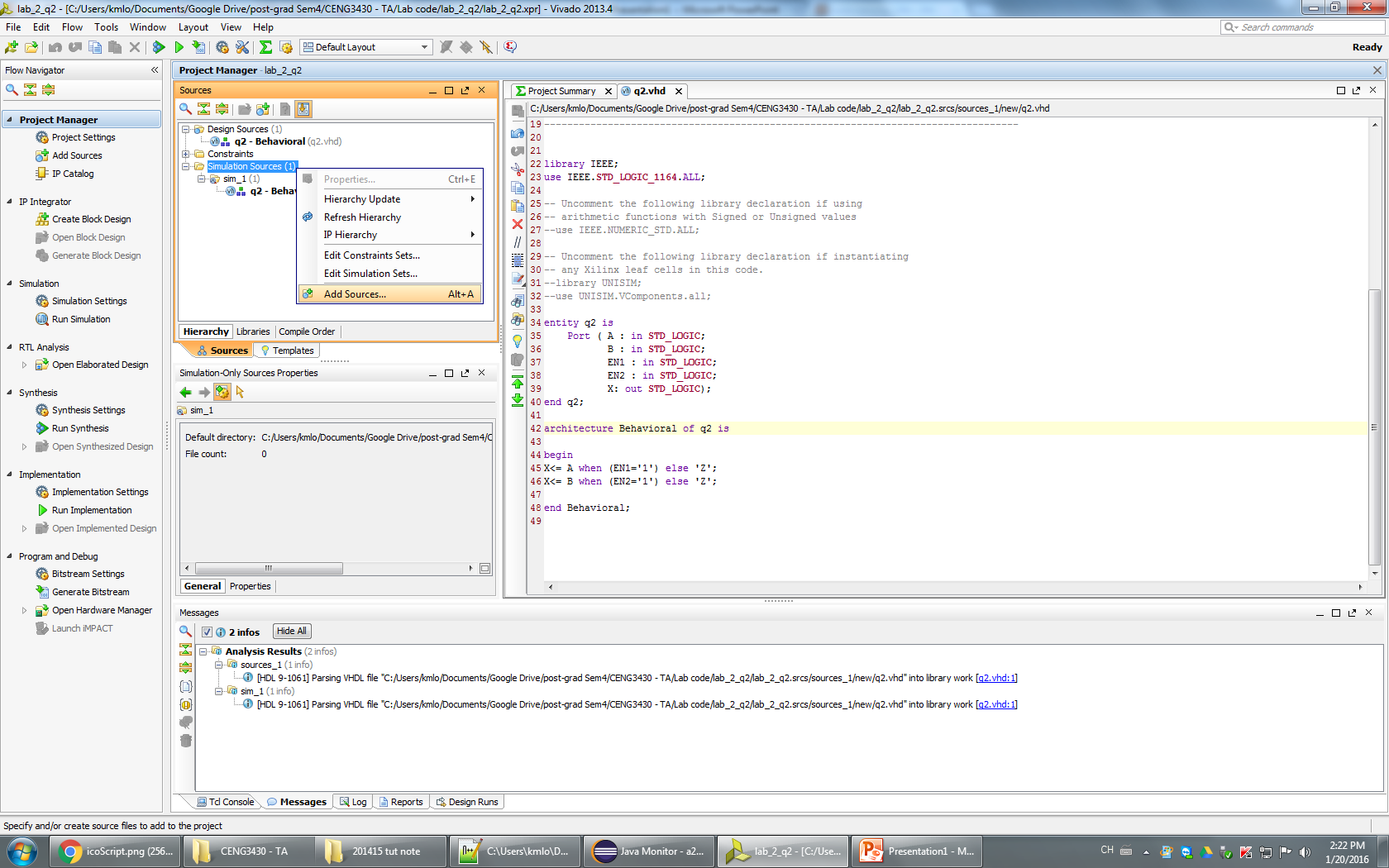 CENG3430 Tutorial 1, Introduction to Vivado v.7a
18
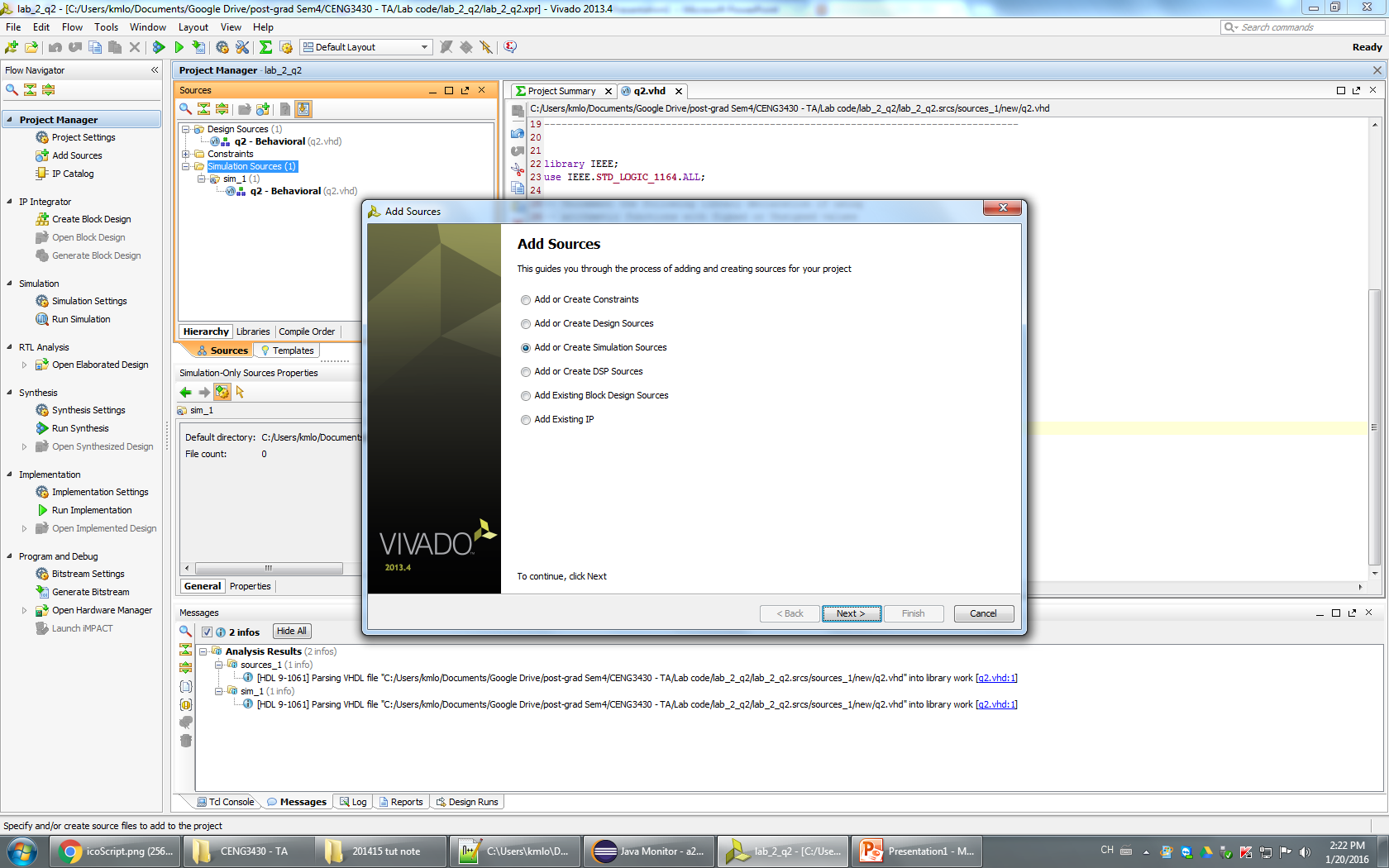 CENG3430 Tutorial 1, Introduction to Vivado v.7a
19
Select “Add or Create Simulation Sources” -> Next
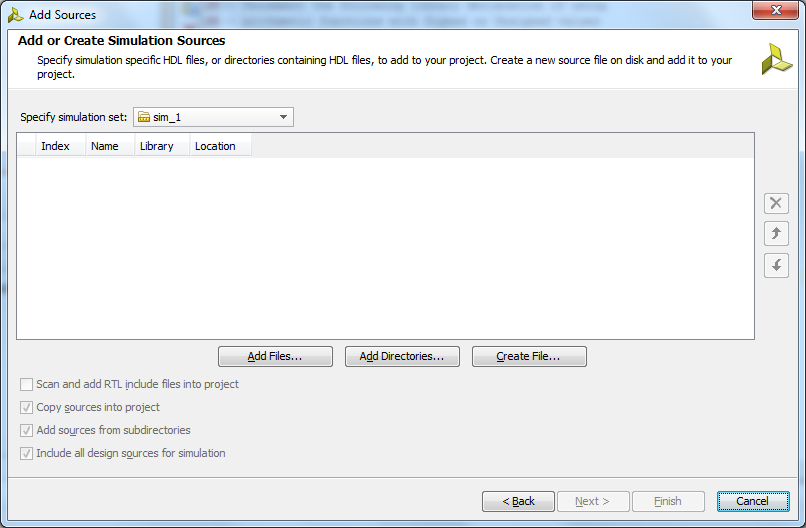 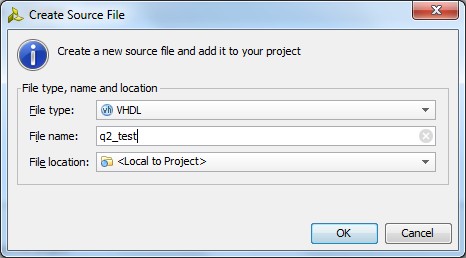 1.
2
CENG3430 Tutorial 1, Introduction to Vivado v.7a
4
3
Click “Create File” -> Get the testbench a name
(Usually same name with your source code, adding _test as postfix)
-> “OK”->”Finish”
20
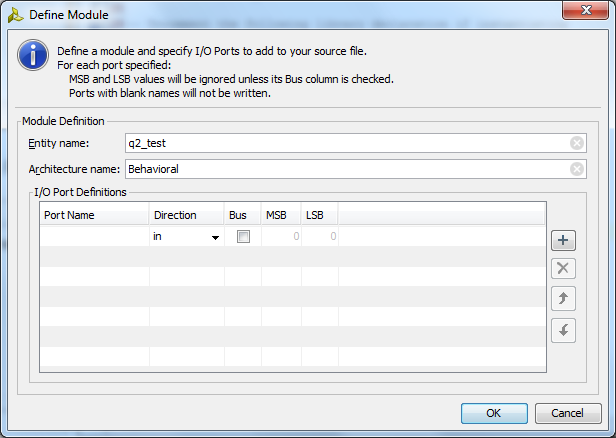 CENG3430 Tutorial 1, Introduction to Vivado v.7a
If you see this window, just click OK
21
Generating testbench file
In Vivado, the testbench file will not generate automatically
      (But the older software can do that… )

Go to http://vhdl.lapinoo.net/
Paste your main board source code on it, the website will generate the testbench file for you

Copy the generated content, replace all content in the Vivado testbench file
CENG3430 Tutorial 1, Introduction to Vivado v.7a
22
Unfortunately, the generated content have to modify before we execute…
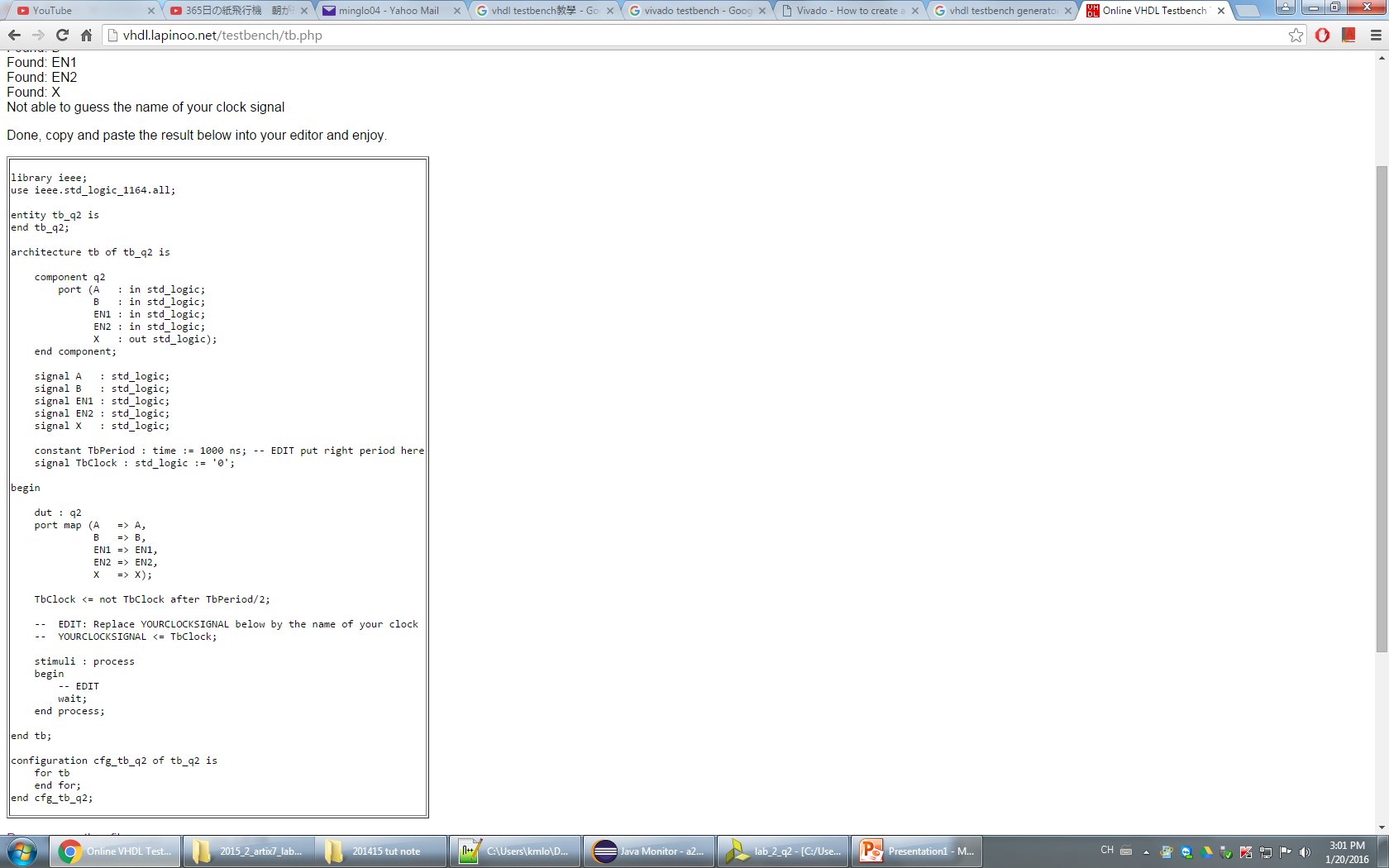 Change the name, to match the name of testbench if you like
This must be the entity name of the design you are trying to test. You first turn it into a  component and test it
CENG3430 Tutorial 1, Introduction to Vivado v.7a
For example :
	A <= '0';
	EN0 <= '0';
	wait for 100 ns;
	A <= '1';
	EN1 <= '0';
	wait for 100 ns;

Which means you force a constant 0 to A / EN0 for 100ns
After that, you force a constant 1 to A / 0 to EN0 for 100ns
<-Add your test case here
23
“end tb;” change to “end;”
Remove those line
Now you can run simulation
Flow Navigator->Run Simulation->Run Behavioral Simulation
May need to drag the signal (left side under Objects) names to the waveform window
Click this
To zoom in to the appropriate waveform window
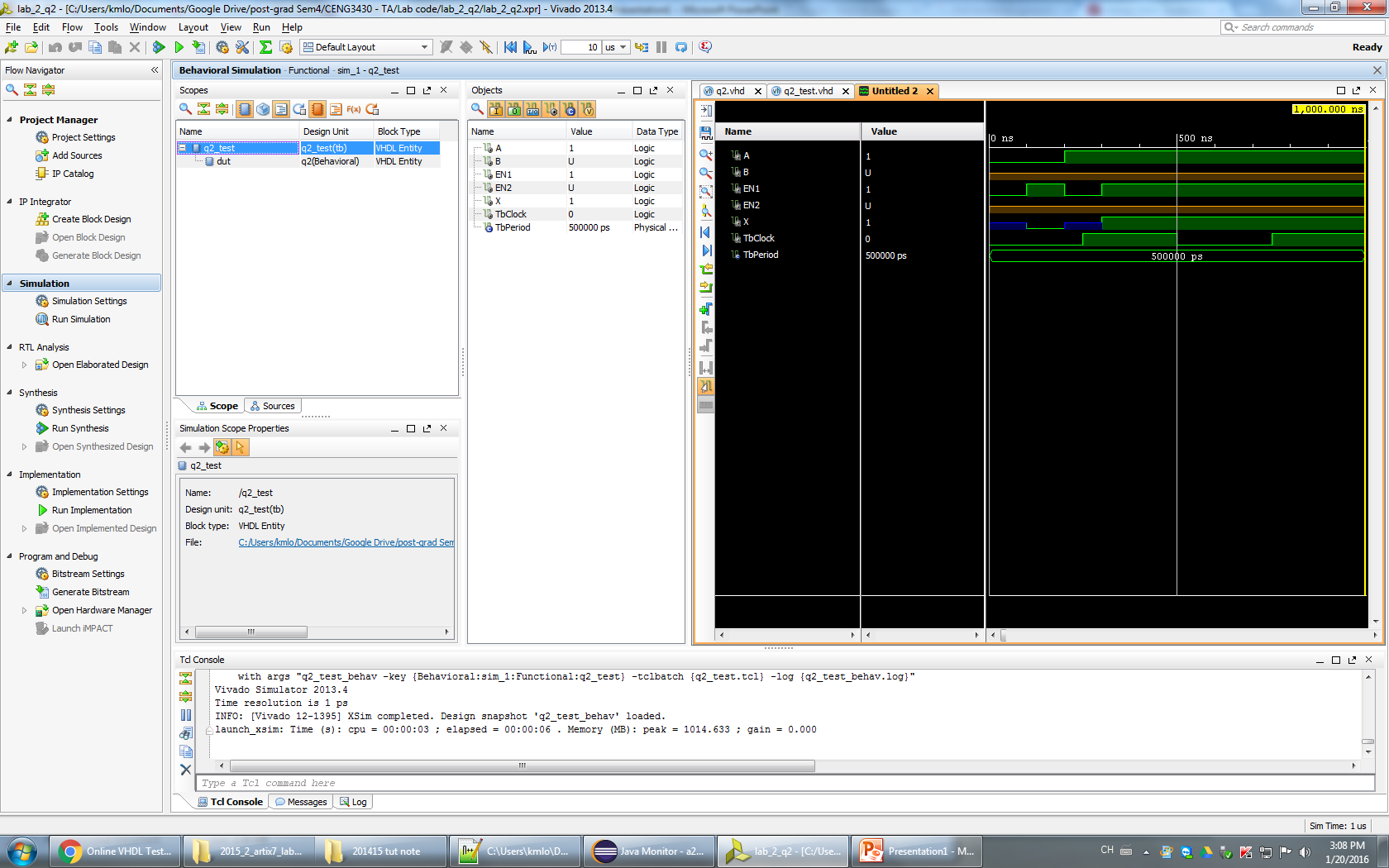 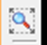 CENG3430 Tutorial 1, Introduction to Vivado v.7a
24
Now you can see the result
To adjust the width, modify tbPeriod in the testbench
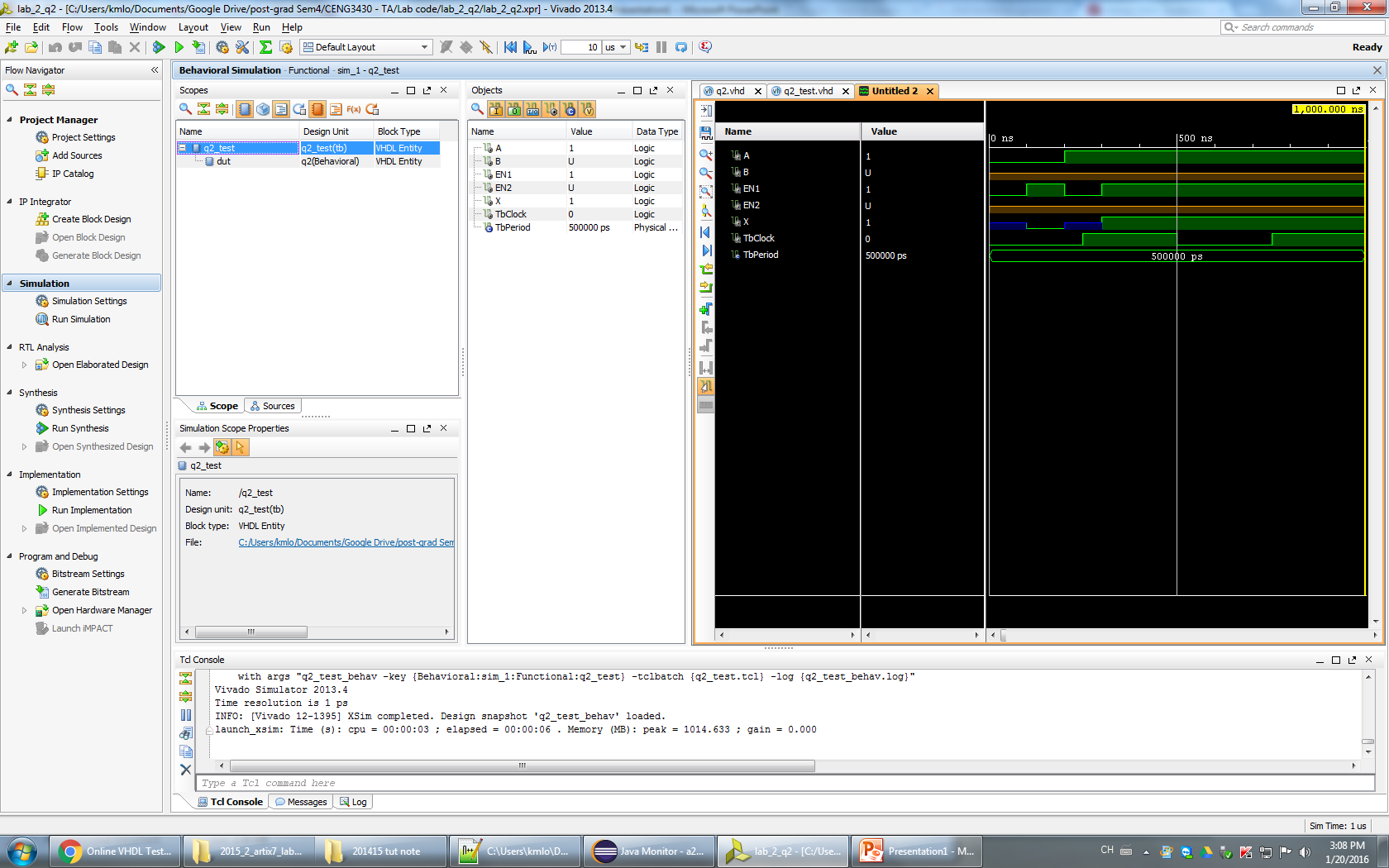 CENG3430 Tutorial 1, Introduction to Vivado v.7a
25
Exercise
Please follow the instructions to create a VHDL project

Create a new project and a source file
Implement an AND gate using VHDL in source file
Write an test bench file and add to the project
Run the simulation
Demo your simulation result to the tutor
CENG3430 Tutorial 1, Introduction to Vivado v.7a
26
example
Change the name to match the entity name (e.g. test1 here)  of the design to be tested.
--Test bench, may be generated by 
--http://vhdl.lapinoo.net/testb

library ieee;
use ieee.std_logic_1164.all;

entity tb_test1 is
end tb_test1;

architecture tb of tb_test1 is

    component test1 
– this component name “test1” must be the same as the entity name I
--in the source you are trying to test
        port (A : in std_logic;
              B : in std_logic;
              C : in std_logic;
              F : out std_logic);
    end component;

    signal A : std_logic;
    signal B : std_logic;
    signal C : std_logic;
    signal F : std_logic;

    constant TbPeriod : time := 100 ns; -- EDIT put right period here
    signal TbClock : std_logic := '0';

begin

    dut : test1
    port map (A => A,
              B => B,
              C => C,
              F => F);

    TbClock <= not TbClock after TbPeriod/2;

    --  EDIT: Replace YOURCLOCKSIGNAL below by the name of your clock
    --  YOURCLOCKSIGNAL <= TbClock;

    stimuli : process
    begin
        -- EDIT , give cases for each testing poeriod, can add as many as you like
        A <= '0';
        B <= '1';
        C <= '1';
        wait for 100 ns;
        A <= '0';
        B <= '0';
        C <= '1';
        wait for 100 ns;
    end process;

end tb;
ench/
----------------------testing code ----------------------------------------
-- Company: 
-- Engineer: 
-- 
-- Create Date: 01/16/2017 09:15:55 PM
-- Design Name: 
-- Module Name: test1 - Behavioral
-- Project Name: 
-- Target Devices: 
-- Tool Versions: 
-- Description: 
-- 
-- Dependencies: 
-- 
-- Revision:
-- Revision 0.01 - File Created
-- Additional Comments:
-- 
----------------------------------------------------------------------------------


library IEEE;
use IEEE.STD_LOGIC_1164.ALL;

-- Uncomment the following library declaration if using
-- arithmetic functions with Signed or Unsigned values
--use IEEE.NUMERIC_STD.ALL;

-- Uncomment the following library declaration if instantiating
-- any Xilinx leaf cells in this code.
--library UNISIM;
--use UNISIM.VComponents.all;

entity test1 is
    Port ( A : in STD_LOGIC;
           B : in STD_LOGIC;
           C : in STD_LOGIC;
           F : out STD_LOGIC);
end test1;

architecture Behavioral of test1 is

begin

F<= (A nor B) and C;
end Behavioral;
Change the Tbperiod time to a suitable range
CENG3430 Tutorial 1, Introduction to Vivado v.7a
Add
this
By 
you
27
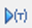 Click the blue-arrow (T) to see the simulation
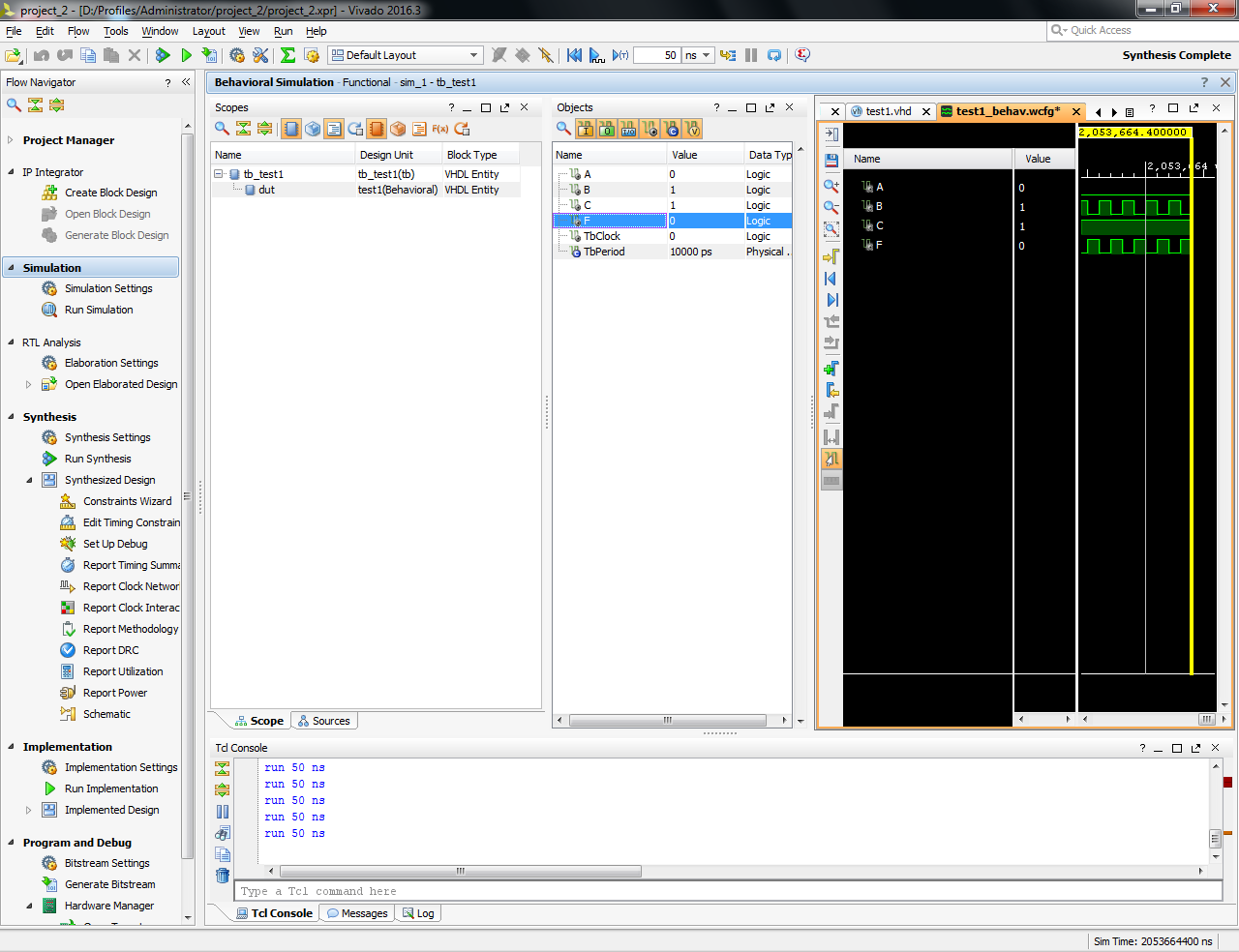 CENG3430 Tutorial 1, Introduction to Vivado v.7a
28